Політична еліта і політичне лідерство
Презентація  для студентів 2 курсу Факультету іноземних мов 
Підготував: доцент кафедри політології
Доцяк І.І.
План
Суть та функції політичних еліт
Теорії політичних еліт
Політичне лідерство
Еліти та лідерство в Україні
Суть елітизму
визнання того, що суспільством завжди править вибрана меншість, наділена особливими соціальними, психологічними й політичними якостями, - еліта (від франц. elite - краще, добірне, вибране).
підходи до пояснення феномену політичних еліт
Ціннісний підхід
	 пояснює існування еліти наявністю у належних до неї осіб особливо цінних для суспільства інтелектуальних, психологічних, моральних, організаторських та інших рис, які забезпечують їм переважання над іншими людьми.
В. Парето (1848 – 1923)
	«В усі часи в  кожному суспільстві є вибрана меншість, яка править більшістю завдяки володінню  особливими  якостями»
підходи до пояснення феномену політичних еліт
Функціональний або організаційний – існування    політичної еліти викликано важливістю функцій управління, які зумовлюють особливу роль людей, що їх виконують. Закон поділу праці вимагає професійного заняття управлінською працею як необхідної умови її ефективності. 
Г. Моска (1858 – 1941) «В суспільстві завжди є відносно малочисельний прошарок  людей (політичний клас), який  займає керівні  пости в органах державної влади, політичних партіях і  громадських  рухах.
Види  еліт
За місцем у політичній системі: 
правляча і опозиційна (контреліта).
За часом і засобами утвердження панування: традиційна та сучасна.
За обсягом владних повноважень:  регіональна і державна.
За змістом діяльності і функцій:  партійна, воєнна, адміністративна та ідеологічна.
Види еліт
Залежно від стилю правління :
 еліта "левів“ - консервативно налаштовані прихильники силових методів правління, які виступають проти радикальних суспільних змін ;
 еліта "лисів“ - люди динамічні, майстри обману й політичних комбінацій, прихильники радикальних перетворень у суспільстві, які під час їх здійснення спираються не на силу, а на переконання.
За способом формування
Функції еліт
Політичне цілепокладання   -  розробка стратегії і тактики розвитку суспільства, визначення політичної програми дій.
Інтегративна функція  -  забезпечення цілісності і єдності суспільства, стійкості його політичної та економічної систем, уникнення соціально-політичних конфліктів, пошук оптимальних варіантів їх розв'язання в разі виникнення.
Функції еліт
Регулятивна функція  -  ухвалення політичних рішень, спрямованих на регулювання суспільних відносин, розв'язання назрілих суспільних проблем і завдань, здійснення розподілу і перерозподілу матеріальних, фінансових, людських та інших ресурсів.
Функції еліт
Вираження і представництво в політичній системі суспільства соціальних інтересів. Еліта виступає  ланкою, яка не тільки забезпечує горизонтальні зв'язки в суспільстві, а й здійснює вертикальну комунікацію між владою і масами, тобто реалізує комунікативну функцію.
Теорії еліт
Макіавеллістська школа  - склалася наприкінці XIX - на початку XX ст. як критична переоцінка досвіду представницького правління й ліберально-демократичних цінностей:
	Гаетано Моска (1858-1941) 
	Вільфредо Парето (1848-1923)
	Роберт Міхельс (1876-1936).
Теорії еліт
В. Парето 
 "Трактат із загальної соціології" (1916)
еліта свідома, що являє собою прошарок відокремлений від всього суспільства
об'єднана спільністю соціального походження та досвіду
для членів еліти характерне почуття змови для того, щоб захистити свої інтереси
зверхність еліти зумовлена винятковими якостями
при відсутності таких якостей їй загрожує занепад
Закон циркуляції еліт
Зміни в середині самої еліти:
допускає нових членів і отримує більше можливостей зберегти своє панування
чинить опір найменшим змінам і складаються умови для зміни державного устрою. Коли процеси занепаду правлячої еліти й кількісного зростання контреліти набувають широких масштабів, контреліта за допомогою мас витісняє стару еліту і стає правлячою. 
	Це "масова циркуляція еліти" або революція.
Теорії еліт
Г. Моска  
“Основи політичної науки “(1896)
В кожному суспільстві є правлячий клас, який утримує владу в державі
 аристократична (закрита еліта)  -  опирається будь-яким змінам
 демократична ( відкрита еліта) – допускає своє розширення за рахунок вихідців з  мас
Теорії еліт
Роберт Міхельс 
 "До соціології партійності в сучасній демократії" (1911)
Будь-якою організацією керує меншість, що дає їй владу над більшістю
Правляча меншість прагне зберегти і посилити свою владу
Захоплення влади правлячою верхівкою є незворотним процесом (залізний закон олігархії)
Теорії еліт
Райт Міллс  “Владна еліта” (1956)
у державі рішення приймаються елітою, що складається з політичної, економічної та військової
існує спільність шляхів досягнення соціального статусу
взаємозамінність еліт
 риси еліт: внутрішні – велика гнучкість та можливість циркуляції;
зовнішні – високий рівень закритості.
Теорія плюралізму еліт
Роберт Дал  “Хто править” (1961)
Еволюція еліт від олігархії до поліархії:
“патриції” – номенклатура, що походить з одних і тих самих  багатих сімей
“підприємці” -  багаті власники  засобів виробництва
“екс-плебеї” – вихідці з нижчих верств населення, найчастіше з етнічних меншин. Виникає новий ресурс влади, сутність якого не соціальний статус і багатство, а популярність.
Плюралізм еліт
Не існує єдиної еліти, є об'єднання різних еліт: політичної, економічної, адміністративної профспілкової, еліти різних асоціацій.
Кожна із еліт переслідує власну мету і намагається мобілізувати всі резерви для її досягнення.
Керує суспільством конгломерат із диференційованих і спеціалізованих елітних груп, які є одночасно суперниками і спільниками.
Теорії еліт
В українській суспільно-політичній думці
В.Липинський   - “класократична” модель побудови української держави;

Д.Донцов – ініціативна меншість, яка через застосування творчого насилля може об'єднати суспільство для побудови національної держави.
Проблема суспільства
Кращі люди 


на кращих (керівних ) місцях
Політичне лідерство
Армія  ослів під керівництвом лева зажди сильніша за армію левів під керівництвом осла (Наполеон Бонапарт)
Політичне лідерство
Лідер (від агл . to lead – йти першим, вести за собою) – людина, яка має певні якості  і відіграє значну роль в житті супільства 

Політичний лідер  - авторитетна особа, яка здійснює переважний вплив на інших людей з метою інтеграції їхньої діяльності для досягнення спільних політичних цілей
Концепції лідерства
Концепція рис  - лідерство є результатом наявності у лідера певних психологічних і соціальних рис (гострий розум, тверда воля, енергійність, готовність брати на себе відповідальність і т. п.). 
 Ситуативна концепція - причина лідерства  в тій ролі, яку він має виконувати за конкретних обставин. Обставини визначають вибір лідера та його поведінку.
Концепції лідерства
Концепція послідовників   -  лідерство пояснюється наявністю у лідера послідовників, а в ширшому плані - конституентів, тобто всіх суб'єктів політики, які взаємодіють з одним лідером і впливають на нього: активістів, прихильників, виборців тощо. 
Психологічна концепція   - лідерство визначається психологічними особливостями людини  - прагненням до влади, підсвідомістю
Факторно-аналітична концепція
індивідуальні характеристики лідера 
стиль управління, що реалізується  в засобах досягнення поставлених цілей

В.І.Ленін  - уважний і турботливий по відношенню до оточуючих і жорстокий стосовно засобів утвердження диктатури пролетаріату та знищення “експлуататорських класів”
Типологія лідерства(Ч.Такер)
Лідер
революцілнер
консерватор
реформатор
Типологія лідерства (М.Вебер)
Лідер
традиційний
Раціонально-легальний
харизматичний
Харизматичні лідери XX ст.
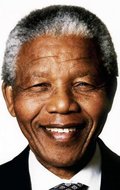 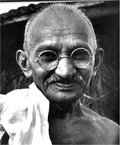 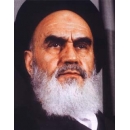 Типи лідерства
Типи лідерів
Функції політичного лідера
Джерела формуваня Політичної еліти  в україні
Політична еліта в україні
показова деідеологізованість  політичної еліти задля утримання влади;
відсутність загальновизнаної мети щодо політичного майбутнього;
домінування групових інтересів над суспільними
низький рівень моральних якостей, що призводить до низького рівня довіри населення до абсолютної більшості українських політиків;
відчуження політичної еліти від суспільства, збільшення соціального розриву між її представниками та простими громадянами;
відносно низький рівень професійної підготовки значної частини політичної еліти, відсутність  стратегічного мислення.
Шляхи просування до еліти
екс-номенклатурний – належність до колишньої радянської номенклатури;
 нагорода за вислугу  (завдяки потрібним зв'язкам чи випадку); 
 професійно-випадковий;
 вдалий збіг обставин;
 зумовлений - високий статус батьків, особиста привабливість;
 корпоративний - належність до команди, фінансові можливості, особиста відданість керівникові;
 вибори до представницьких органів влади.
Українська Політична еліта
Українська політична еліта
зберігає консервативні погляди, зорієнтована на використання традиційних механізмів управління по вертикалі, згори донизу
немає стійких механізмів комунікації з громадянським суспільством
вдається до популізму і маніпулюючи свідомістю людей, вона не розглядає інститути громадянського суспільства як інструмент вирішення політичних і соціально-економічних проблем, не зацікавлена в їх формуванні
Політичні лідери
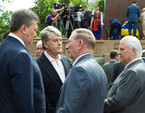 СКАЧАТЬ
Політичний лідер
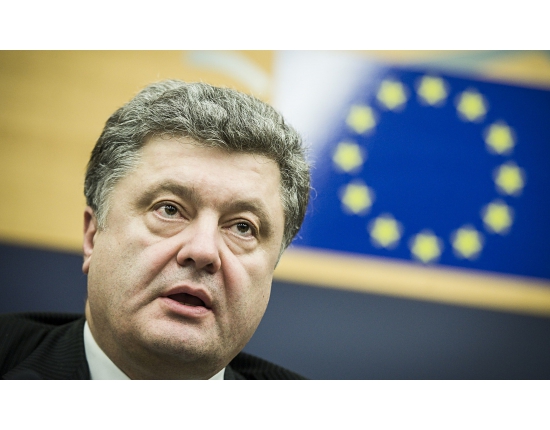